Carnegie Grant ER Exercise Solution
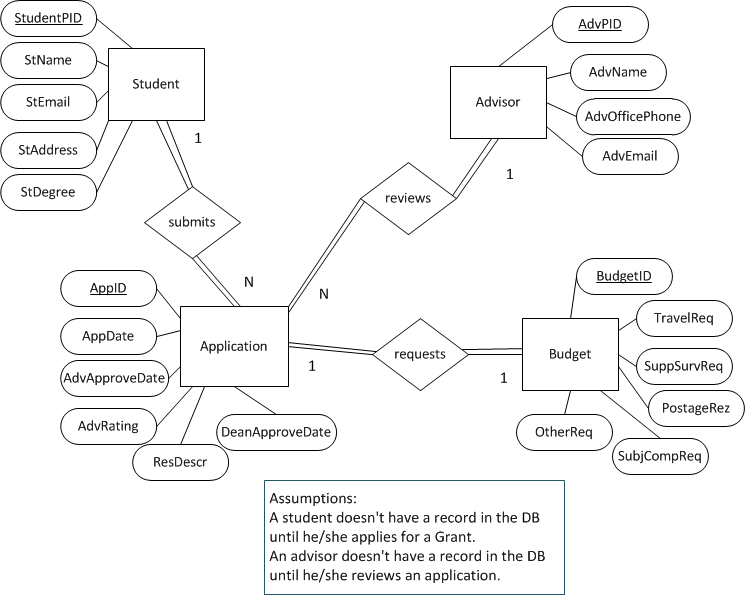 Carnegie Grant Schema
Student (StudentPID, StName, StEmail, St Address, StDegree)

Advisor (AdvPID, AdvName, AdvOfficePhone, AdvEmail)

Application (AppID, StudentPID, AdvPID, AppDate, AdvApproveDate, AdvRating, ResDescr, DeanApproveDate)

Budget (BudgetID, AppID, TravelReq, SuppSurvReq, PostageReq, SubjCompReq)